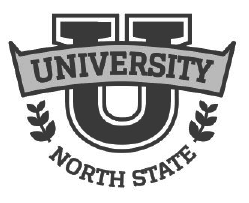 Título
Subtítulo si tienes uno
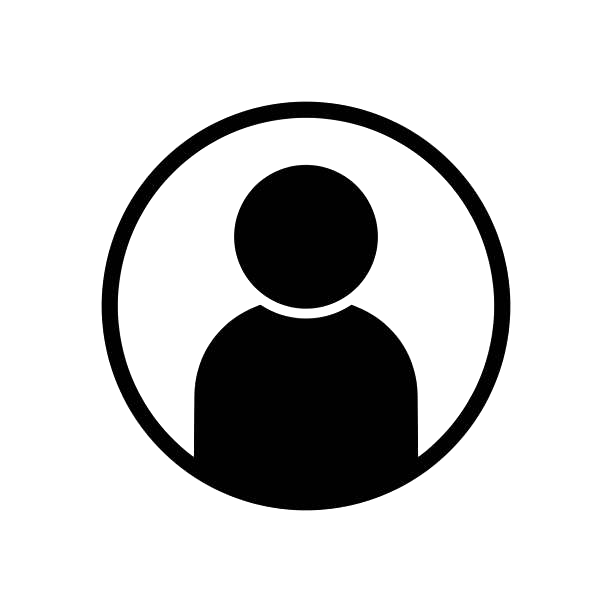 Aqui va el logo de tu institución
Presentador/a:
Nombre Apellidos, Initiales de Titulo
El hallazgo principal van aqui, en terminos claros y accesibles. Resalta las palabras importantes.(Puedes incluir una gráfica debajo.
Elimina esto y reemplázalo con tus…
Gráficos adicionales
Tablas adicionales
Figuras adicionales
Detalles adicionales que te preocupa dejar fuera



¡Déjalo desordenado! Esta sección es solo para los expertos en datos que quieren profundizar en los detalles."
Lista co-autoores/as aqui
ANTECEDENTES
¿Por qué es importante? Explica por qué tu estudio es relevante de la manera más rápida y directa posible (puedes incluir gráficos con texto alternativo).




MÉTODOS
¿Cómo lo descubriste?Recopilación de [qué] de [población]. ¿Cómo lo probaste?




RESULTADOS
Gráfico/tabla con solo los resultados esenciales.Todos los demás datos en "wonkville".
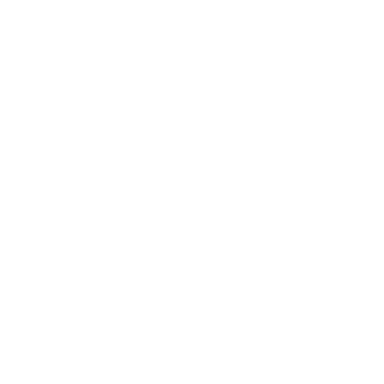 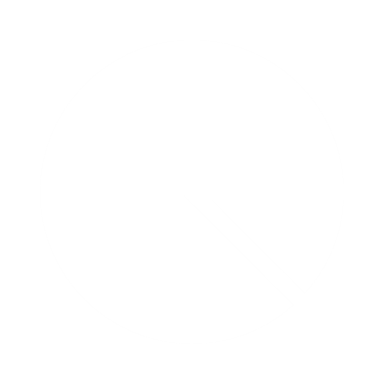 Esta es una versión modificada del formato APA del “Better Poster” de Mike Morrison. Conserva lo que te funcione y ajusta lo que no.
Sus consejos:
Mantén el tamaño de fuente lo más alto posible, idealmente por encima de 28 puntos.

Haz que tu resumen sea conciso. Piensa en él como un 'abstract+' con solo las figuras clave.

Cuanto más contenido agregues, mayor será la carga cognitiva y menos personas se involucrarán.

Menos contenido = más lectores.

Ahora, elimina este cuadro de texto y agrega el contenido que desees.
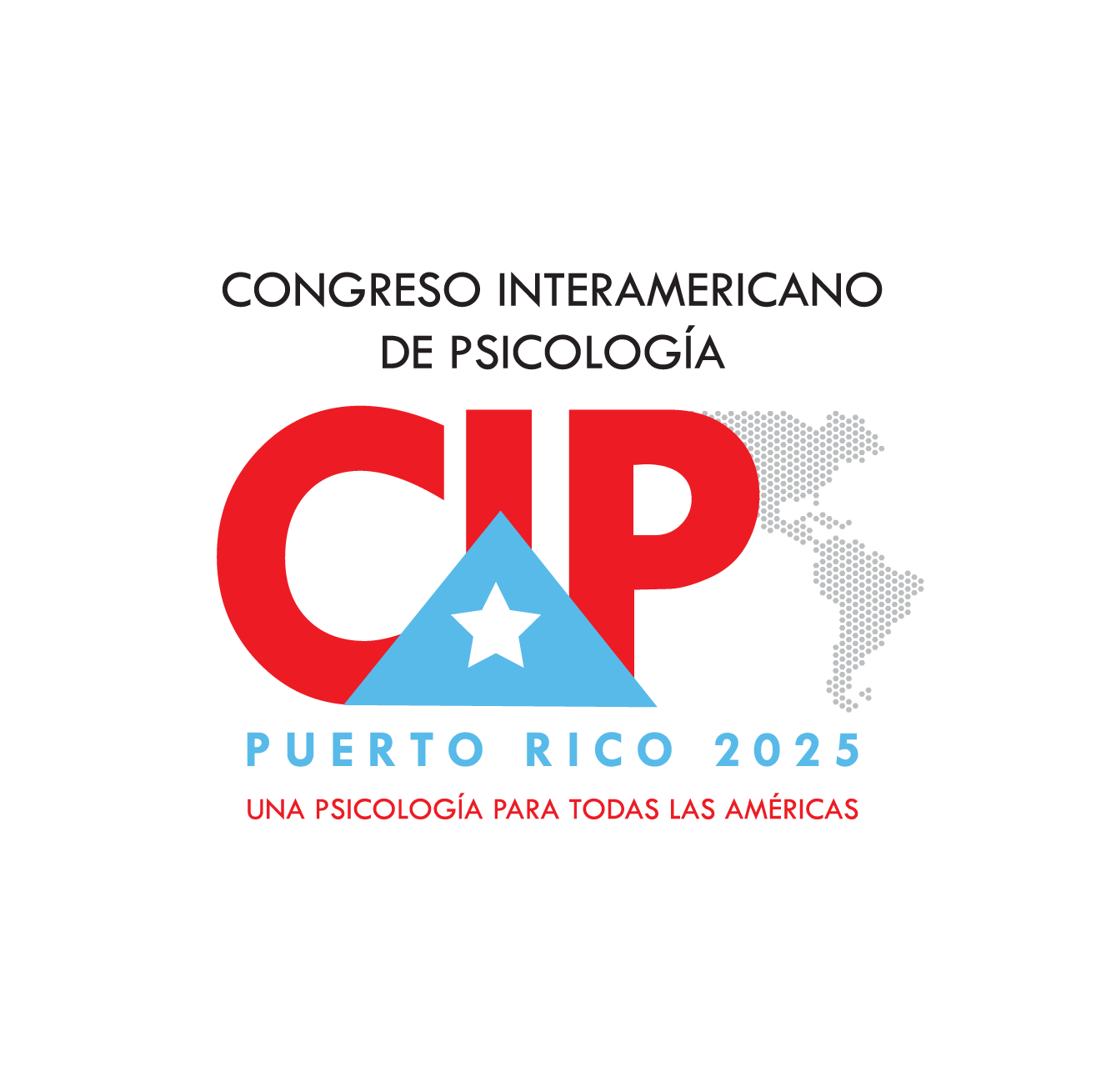 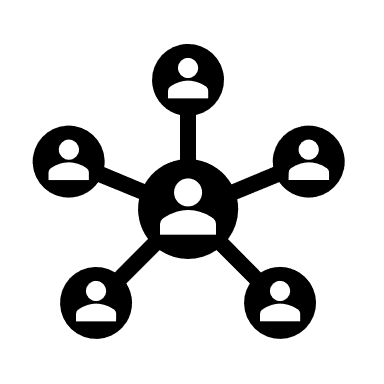 Agrega información de contacto y redes sociales aqui:
 URL, email@address.edu @socialaccount
Agrega logos de organizaciones que proveyeron fondos para la investigación
[Speaker Notes: Notes:
In Powerpoint, click View > Guides
Keep text within gutter guides.
Author list: Don’t split names onto two lines (e.g., “Jimmy [break] Smith”). If that happens, use a new line, unless you need the space. Bold the first names of anybody who’s presenting in person.
Intro/methods/result: Do not drop below font size 28, but if you have extra space, jack up the font size until the space is full.
Do not use color in the sidebars except in graphs/figures. It’ll pull attention from the center and slow interpretation for passersby.]
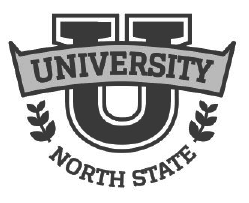 Title
Subtitle if You Have One
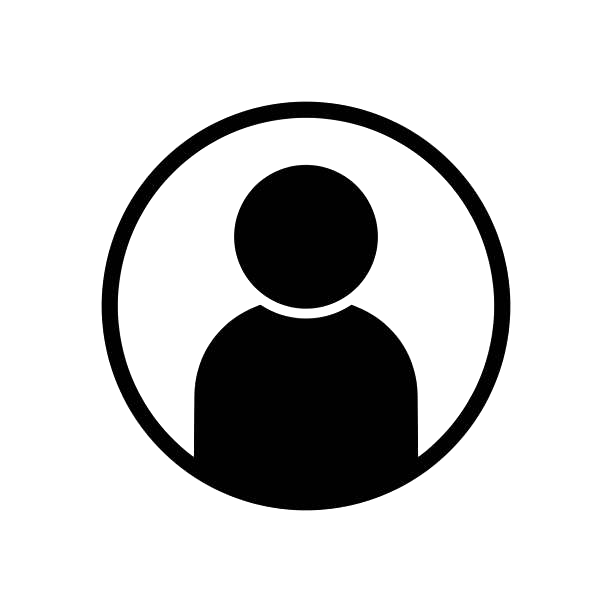 Place your institution logo here
Presenter:
Name Last Name, Degree
Main finding goes here, translated into plain English. Emphasize the important words.(feel free to add a focal graphic below!)
Delete this and replace it with your…
Extra Graphs
Extra Tables
Extra Figures
Extra nuance that you’re worried about leaving out

Keep it messy! This section is just for the data wonks who want to get down in the weeds.
List co-authors here
Background
Who cares? Explain why your study matters in the fastest, most brutal way possible (feel free to add graphics (with alternative text)!).



METHODS
How did you find this?
Collected [what] from [population]
How you tested it.



RESULTS
Graph/table with essential results only
All the other data in ”wonkville”
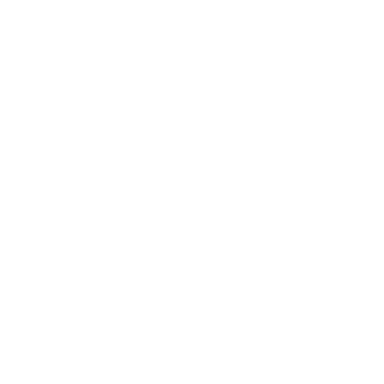 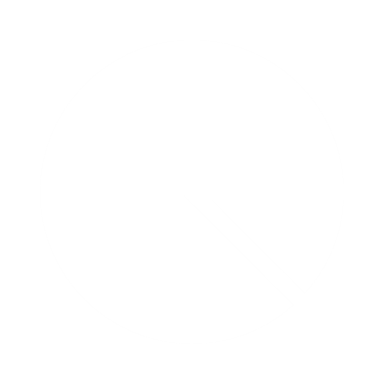 This is an APA mod of Mike Morrison’s Better Poster. Keep what works for you. Change what doesn’t. 

His tips:
Keep font size as high above 28+ as possible.
Keep your summary tight. Think of it like “abstract+” with key figures only.
The more content you add here, the more cognitive load you add, and the more you’ll turn people off engaging. 
Less content = more readers.
Now delete this text box. 
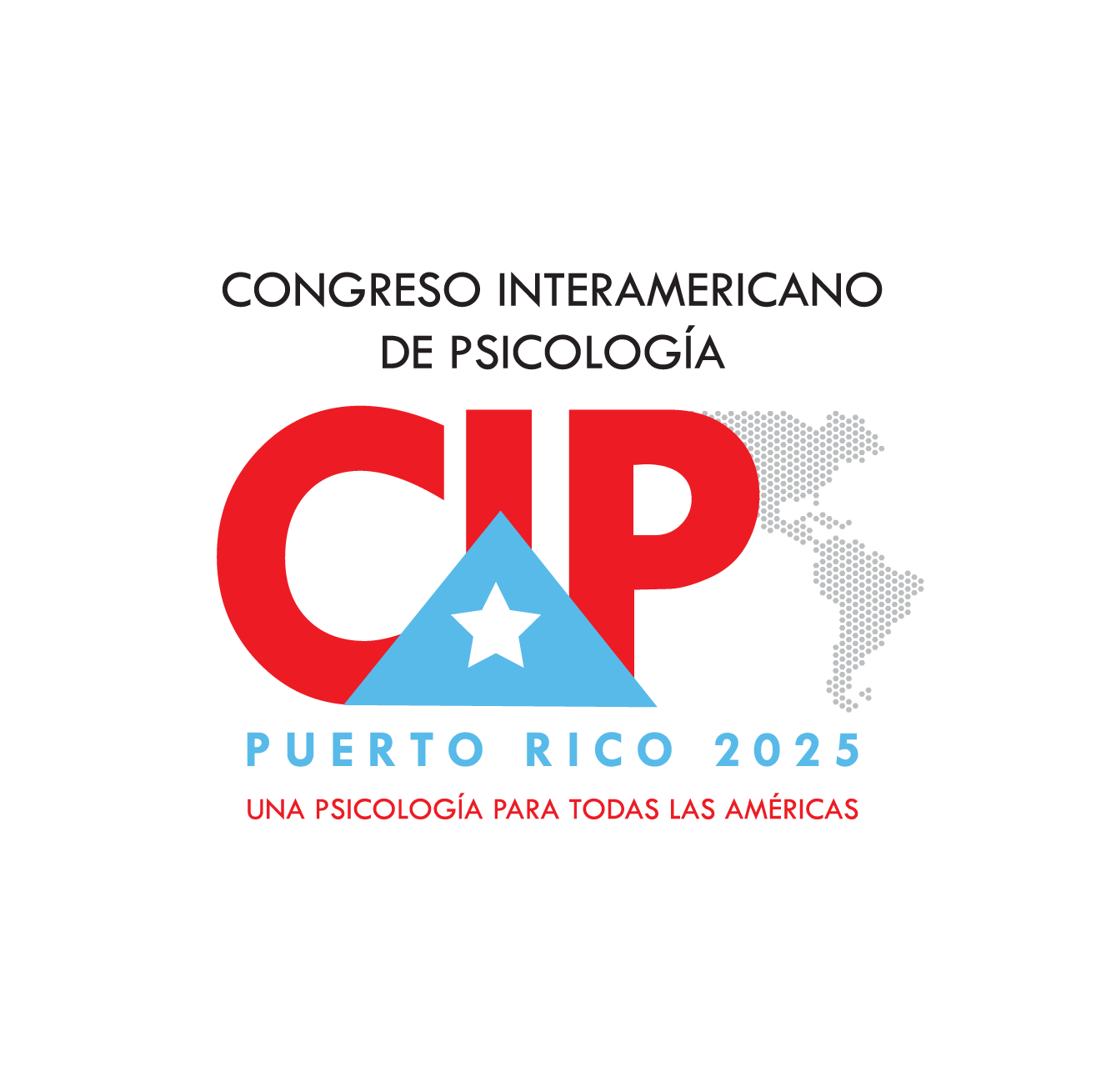 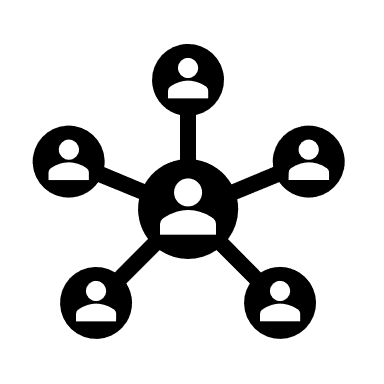 Place contact and social media information here:
 URL, email@address.edu @socialaccount
Place the logos of funding sources here
[Speaker Notes: Notes:
In Powerpoint, click View > Guides
Keep text within gutter guides.
Author list: Don’t split names onto two lines (e.g., “Jimmy [break] Smith”). If that happens, use a new line, unless you need the space. Bold the first names of anybody who’s presenting in person.
Intro/methods/result: Do not drop below font size 28, but if you have extra space, jack up the font size until the space is full.
Do not use color in the sidebars except in graphs/figures. It’ll pull attention from the center and slow interpretation for passersby.]